CHÀO MỪNG CÁC CON
ĐẾN VỚI TIẾT HỌC
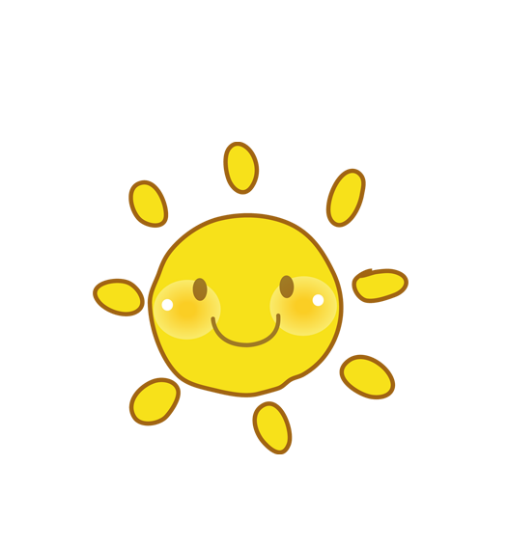 Toán
Bài toán về nhiều hơn (46)
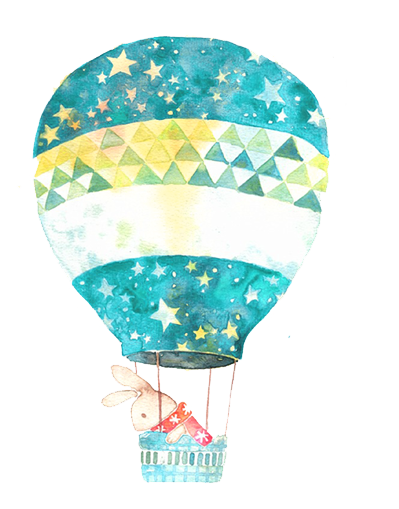 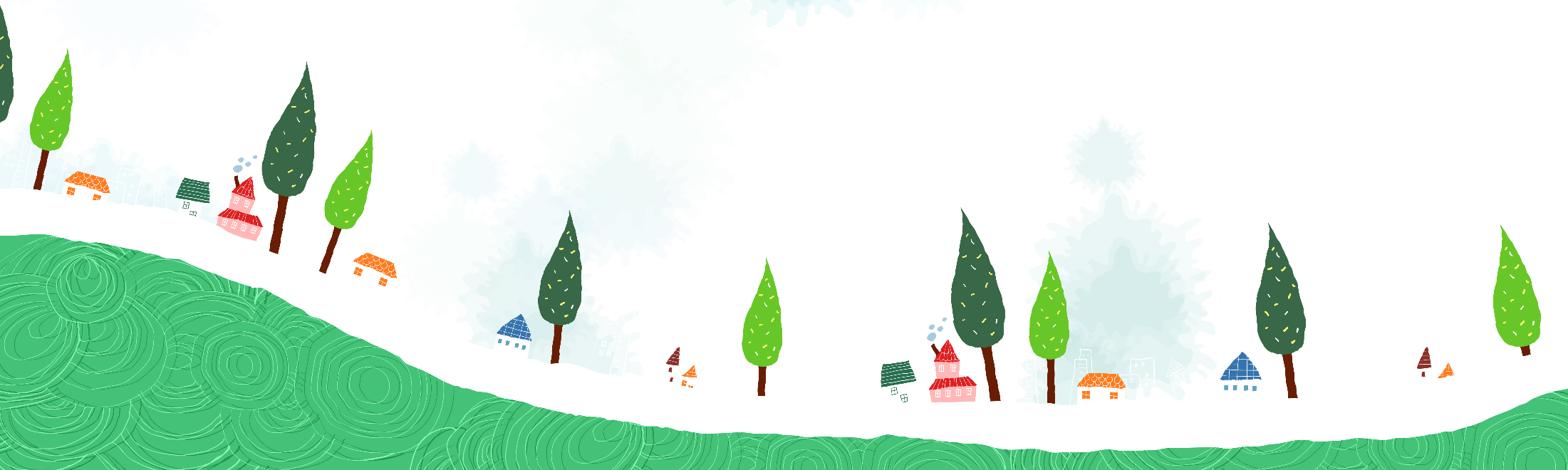 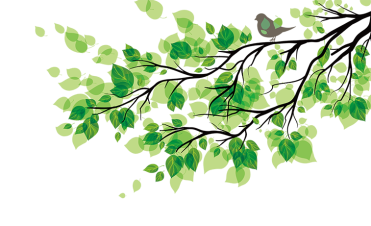 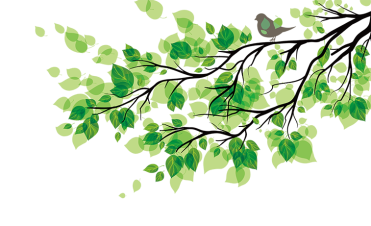 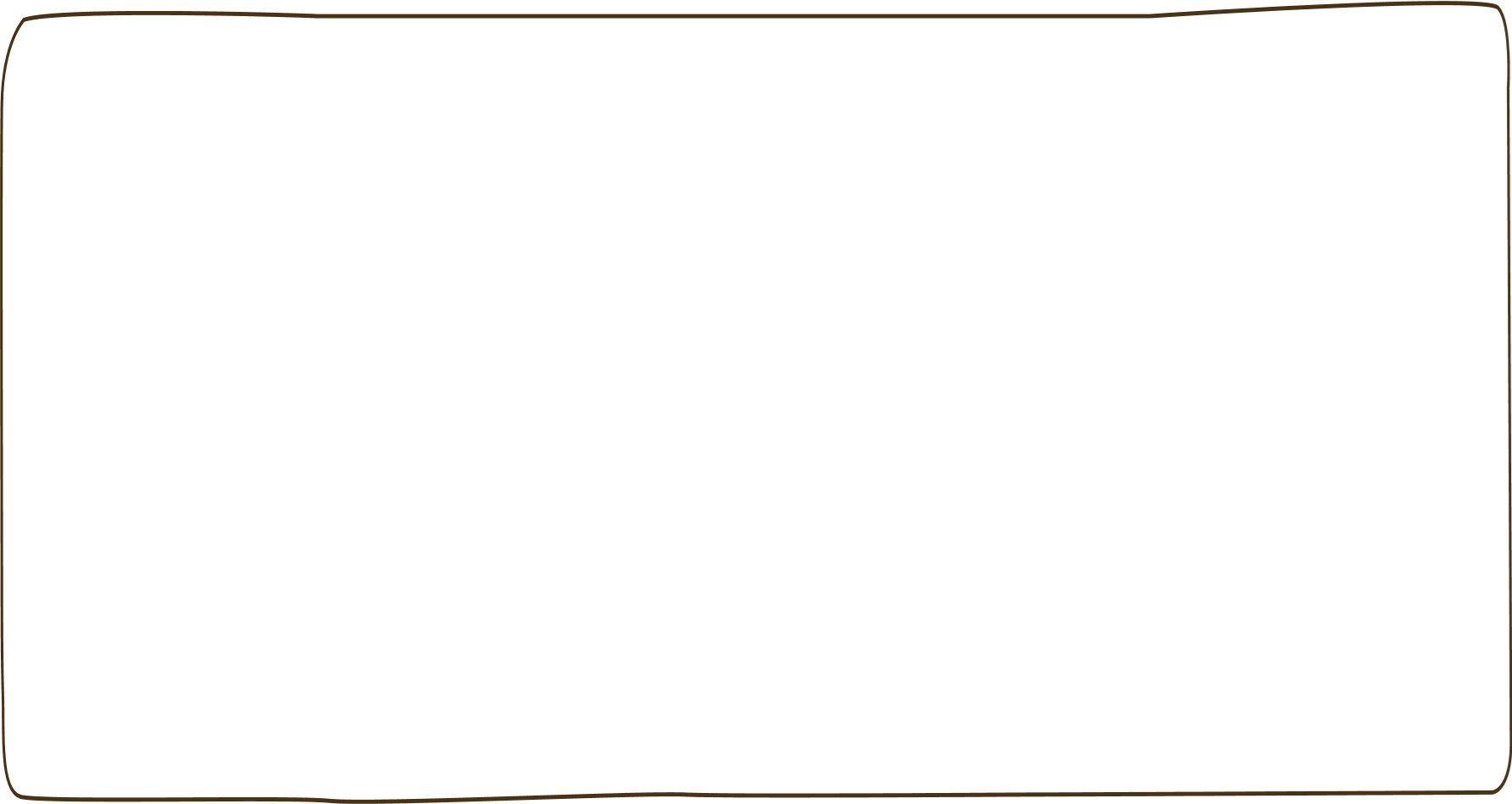 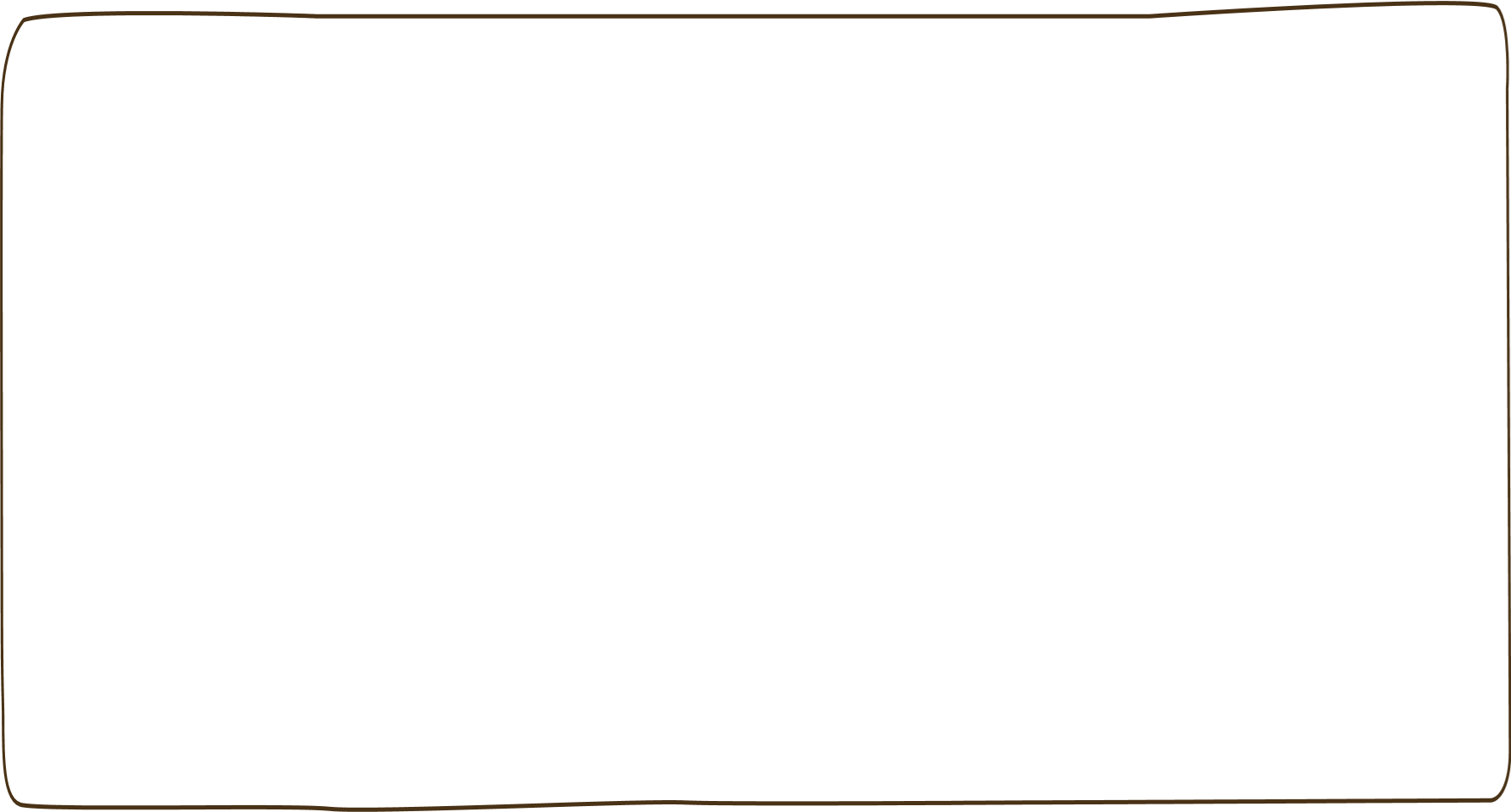 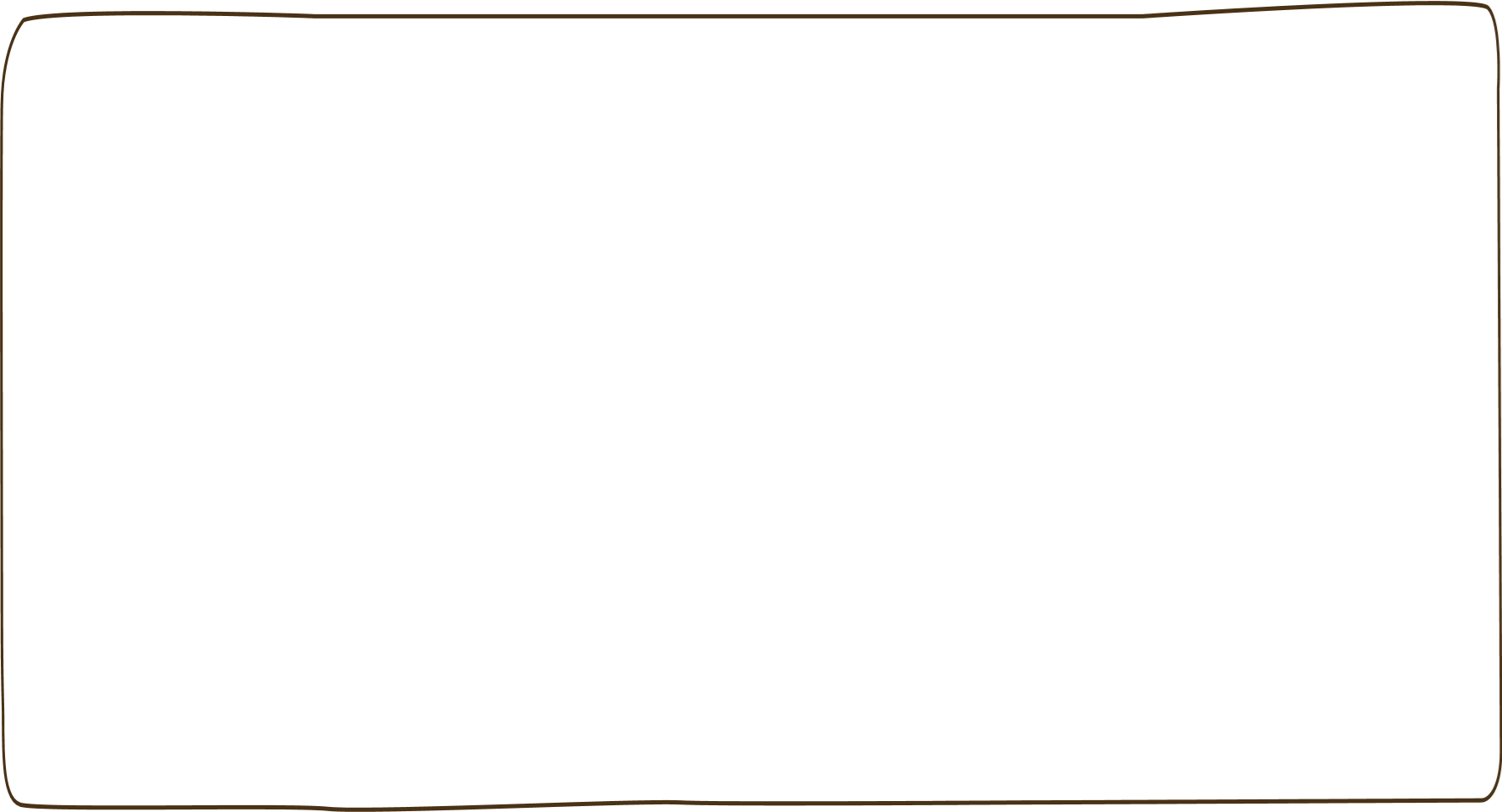 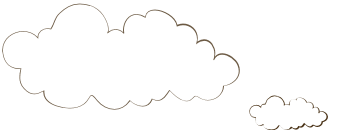 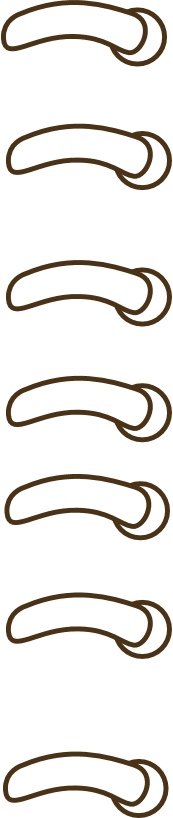 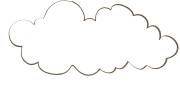 Yêu cầu cần đạt
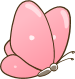 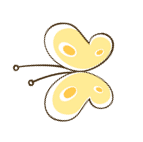 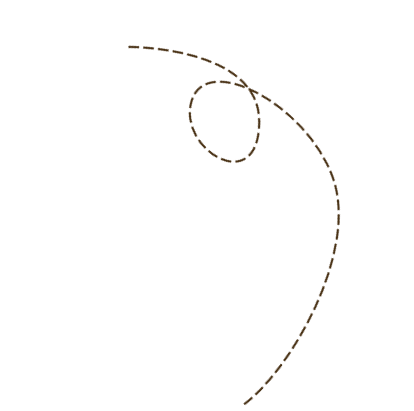 - Biết cách giải và trình bày bài giải Bài toán về nhiều hơn.
- Liên hệ kiến thức đã học vào giải quyết một số tình huống   gắn với thực tế cuộc sống hằng ngày trong gia đình, cộng đồng. 
- Rèn kĩ năng tính toán, kĩ năng trình bày, khả năng tư duy và lập luận.
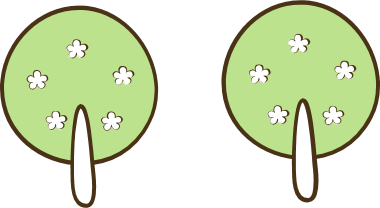 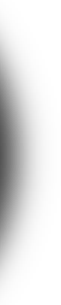 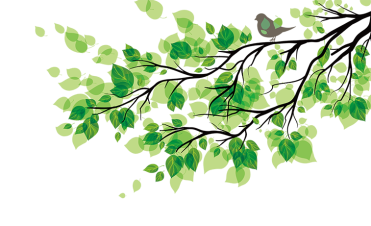 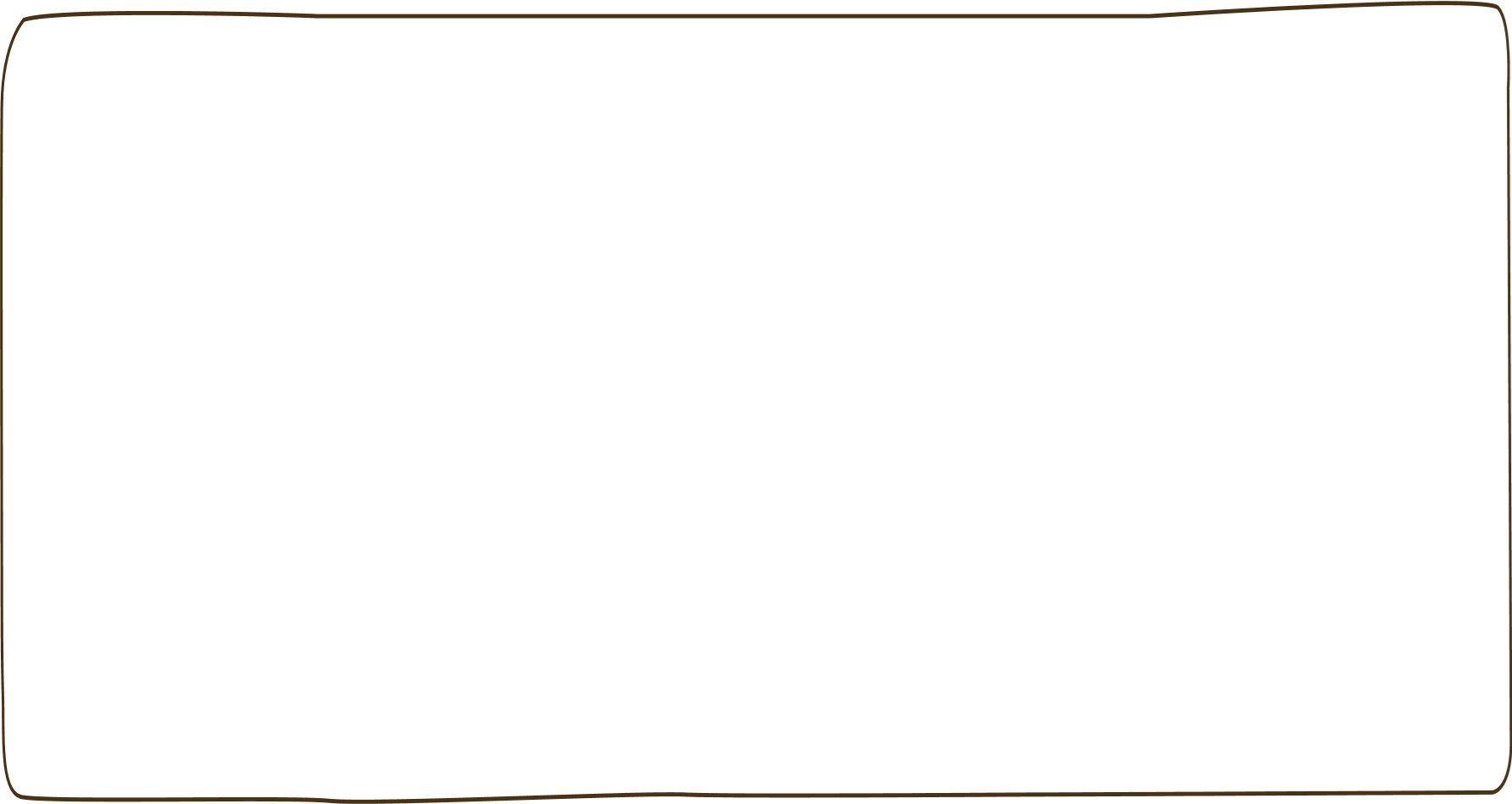 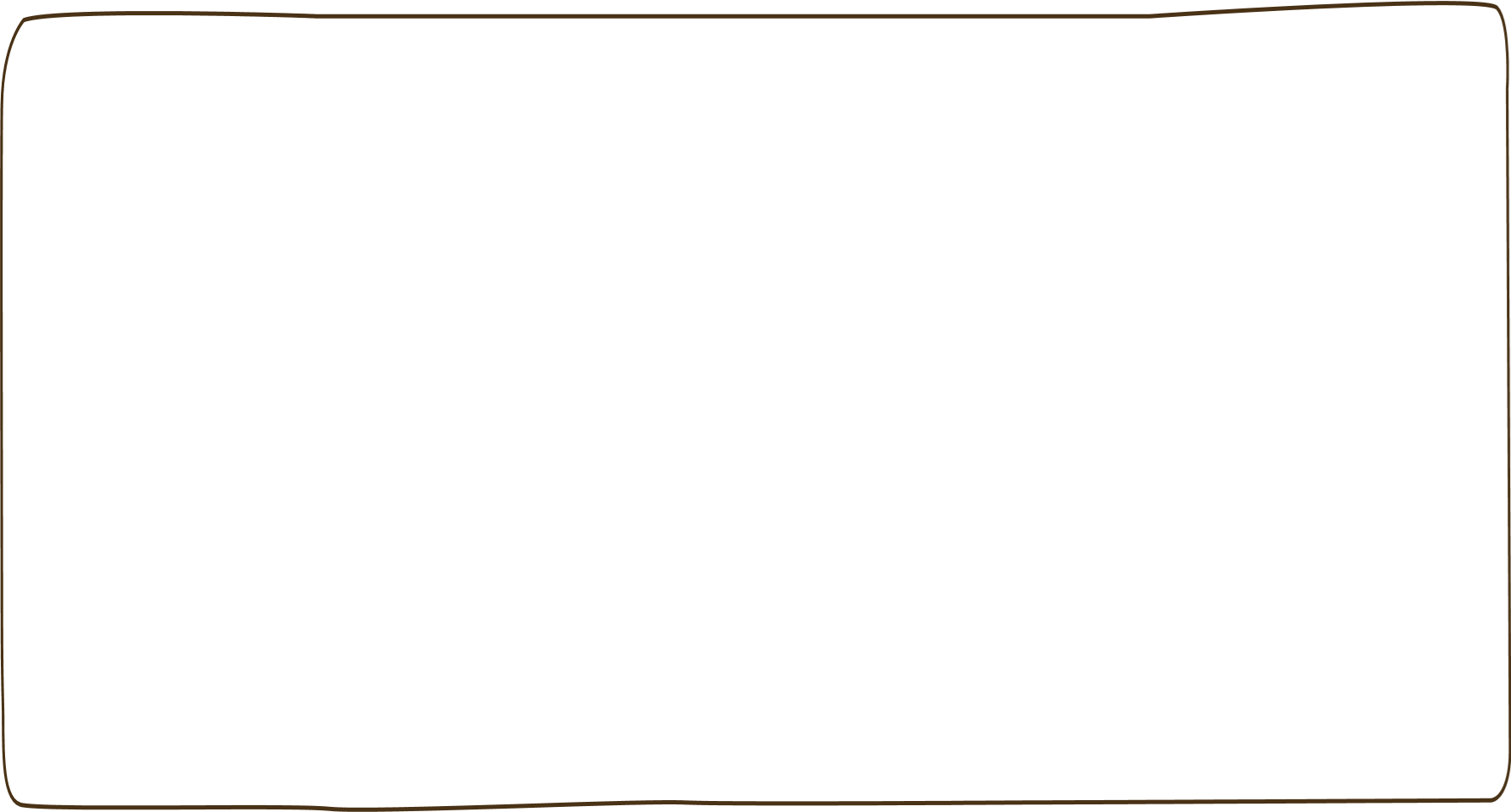 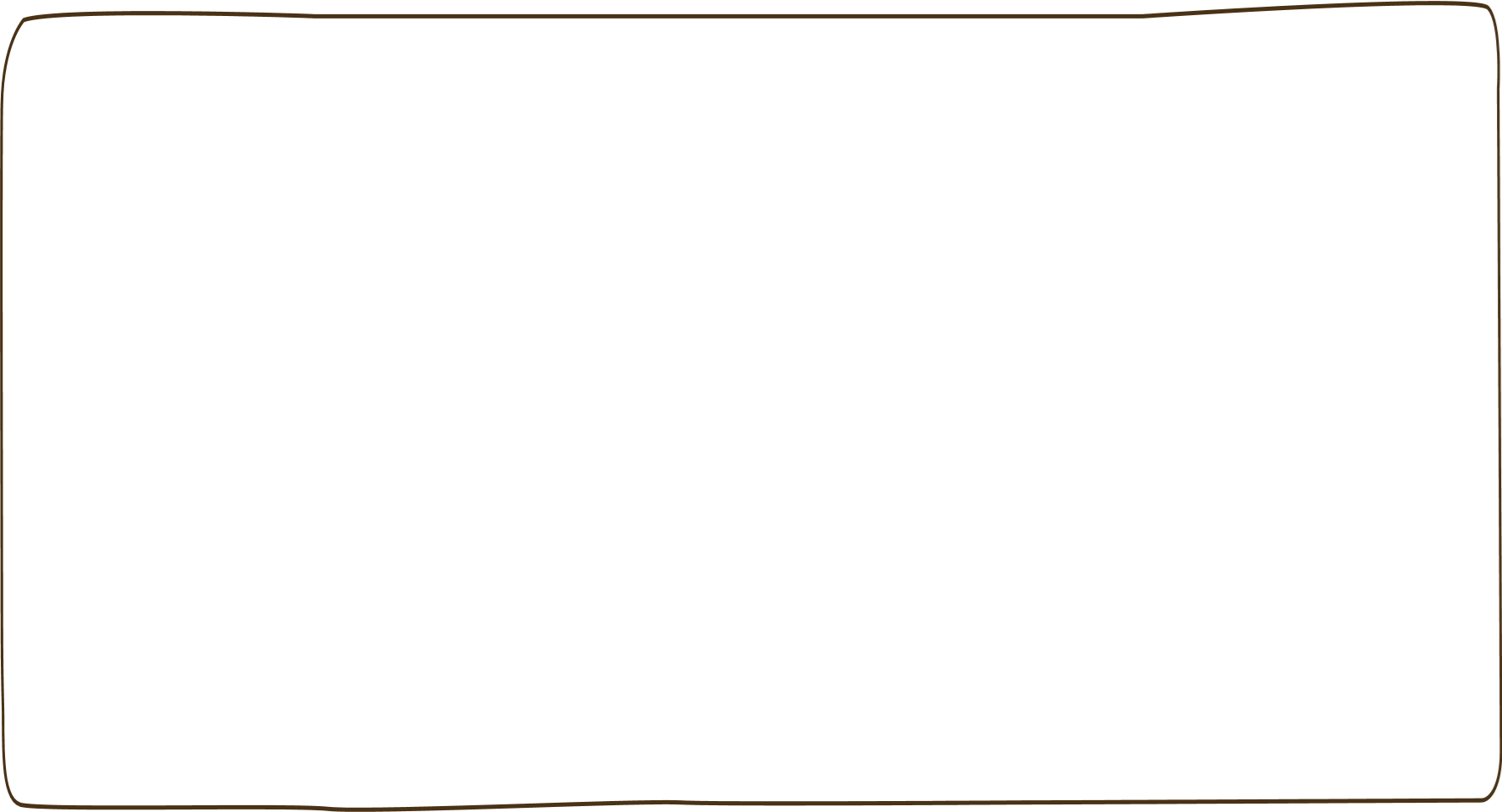 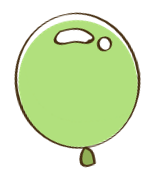 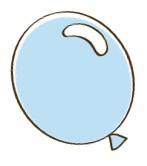 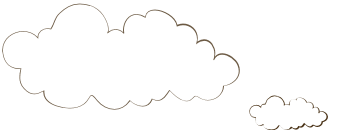 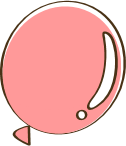 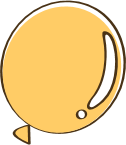 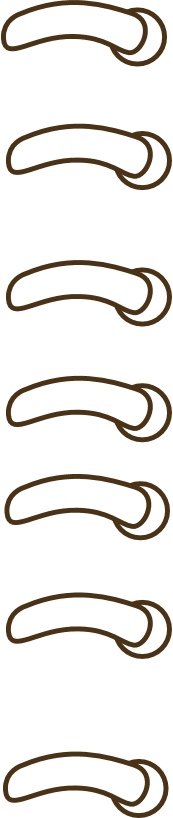 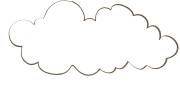 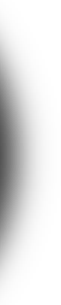 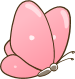 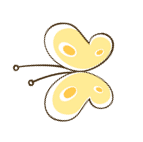 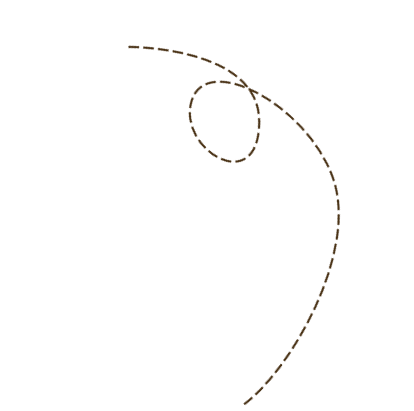 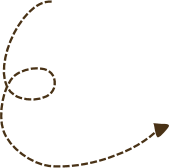 Khám phá
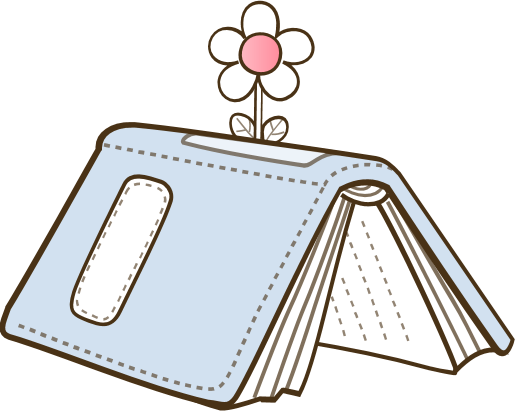 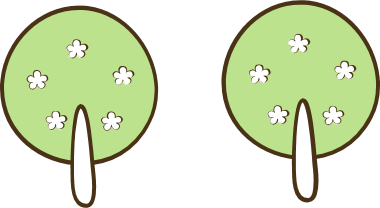 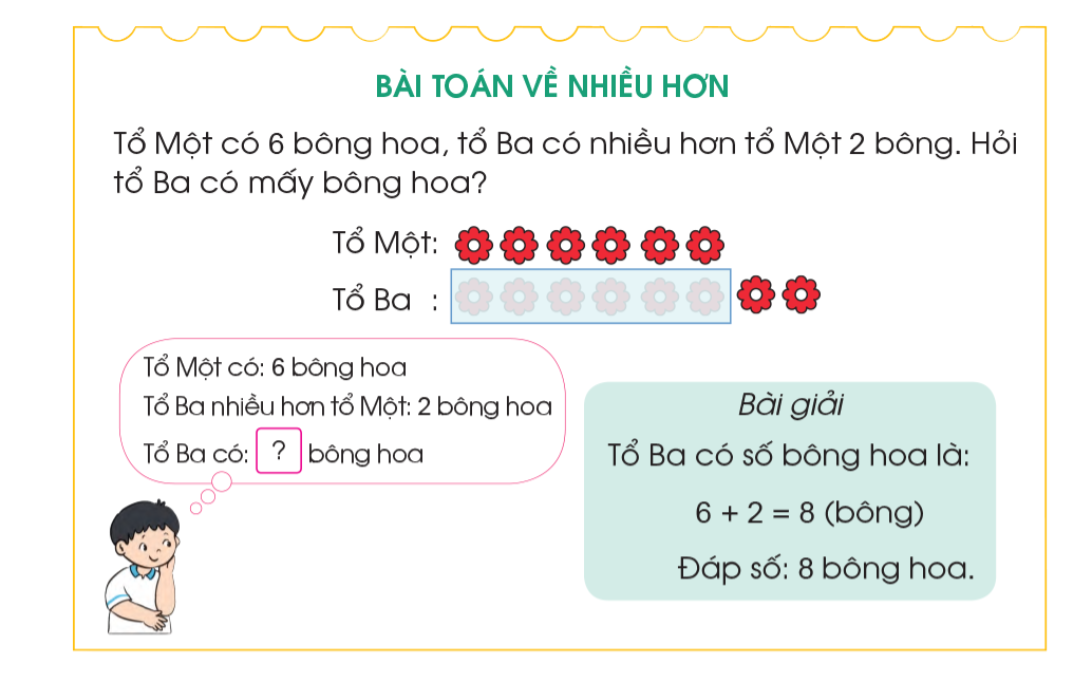 Tóm tắt
Tổ Một:
Tổ Ba  :
2 bông hoa
6 bông hoa
? bông hoa
Bài toán về nhiều hơn:
- Biết số bé.
- Biết phần “nhiều hơn” của số lớn so với số bé.
- Tìm số lớn = số bé + phần “nhiều hơn”.
Bài giải
Tổ Ba có số bông hoa là:
6 + 2 = 8 (bông hoa)
Đáp số: 8 bông hoa.
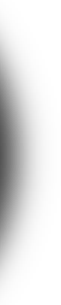 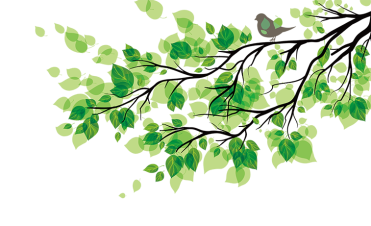 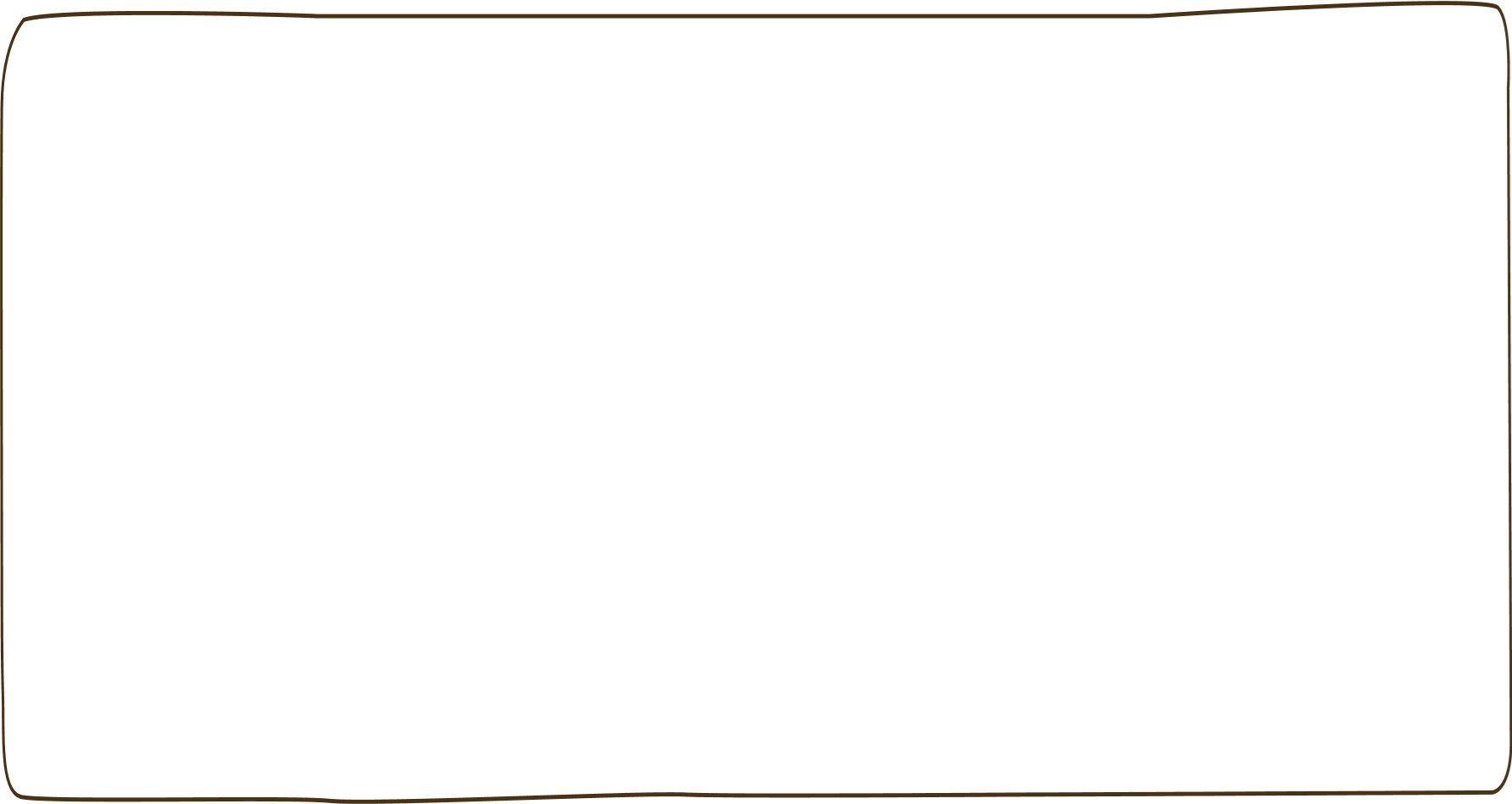 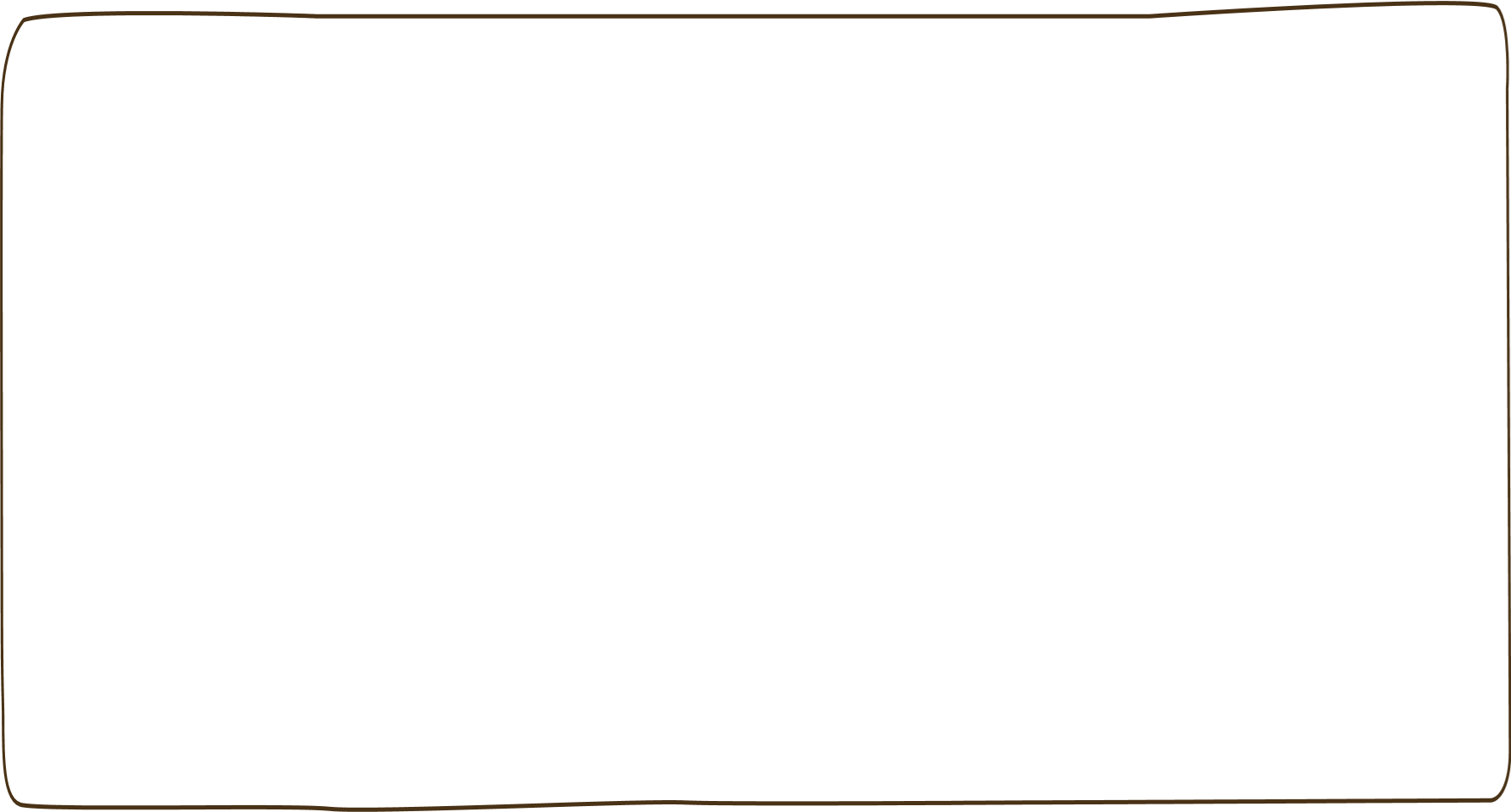 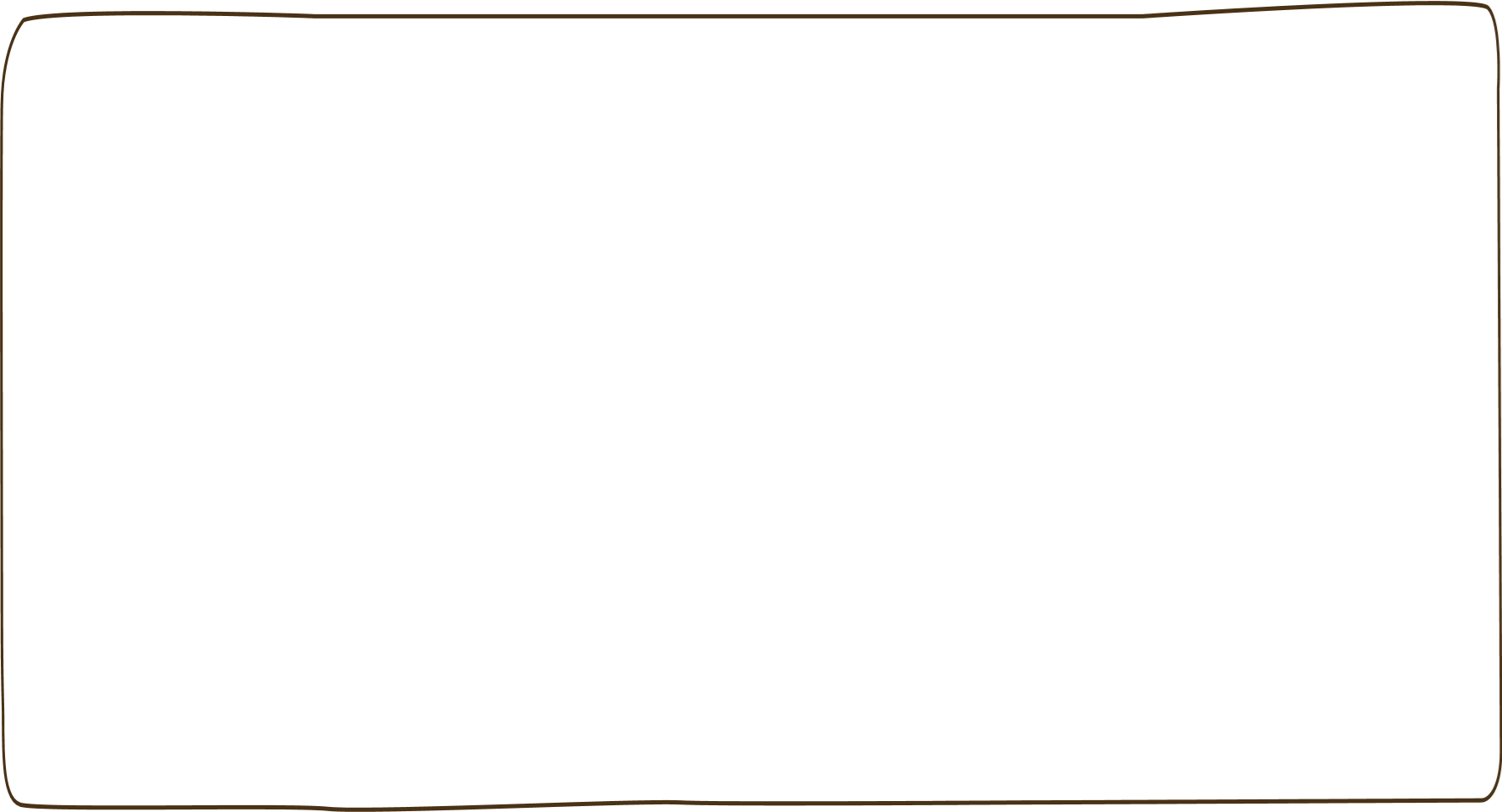 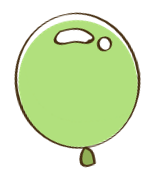 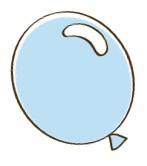 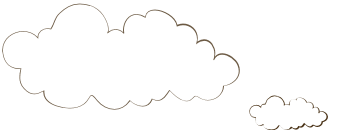 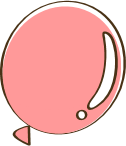 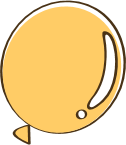 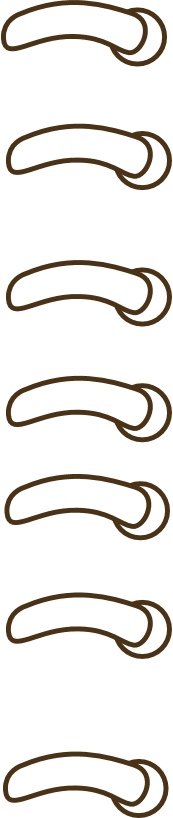 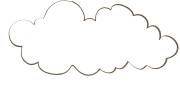 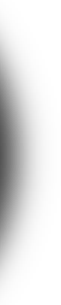 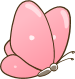 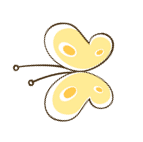 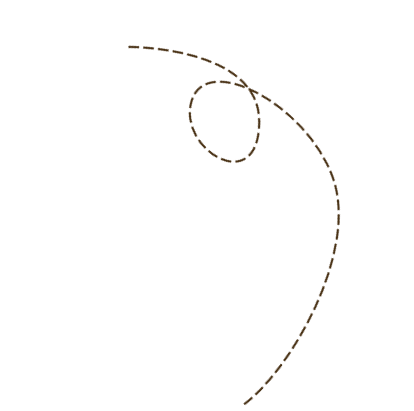 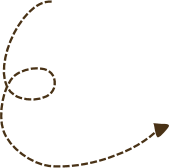 Thực hành
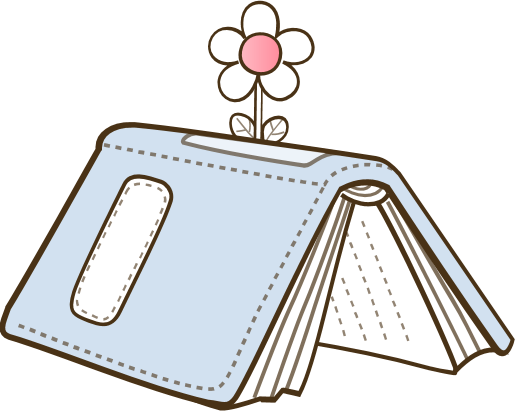 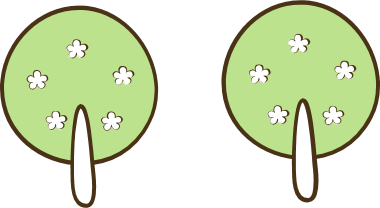 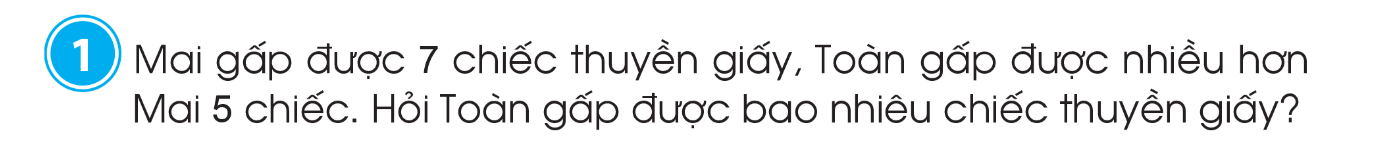 Tóm tắt
Mai  :
Toàn :
7 chiếc thuyền giấy
? chiếc thuyền giấy
5 chiếc thuyền giấy
Dạng toán về nhiều hơn:
Biết số bé.
Biết phần “nhiều hơn” của số lớn so với số bé.
Tìm số lớn = số bé + phần “nhiều hơn”.
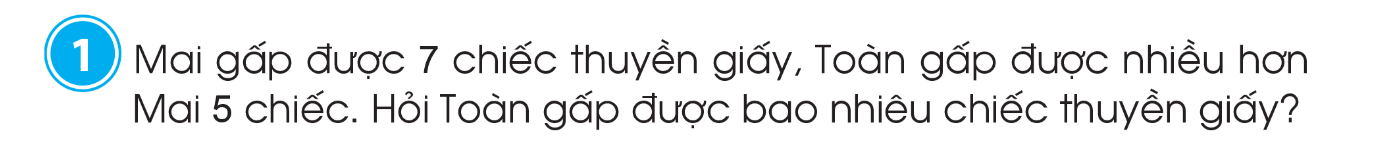 Tóm tắt
Mai  :
Toàn :
7 chiếc thuyền
? chiếc thuyền
5 chiếc thuyền
Bài giải
Toàn gấp được số chiếc thuyền giấy là:
7 + 5 = 12 (chiếc thuyền)
      Đáp số: 12 chiếc thuyền
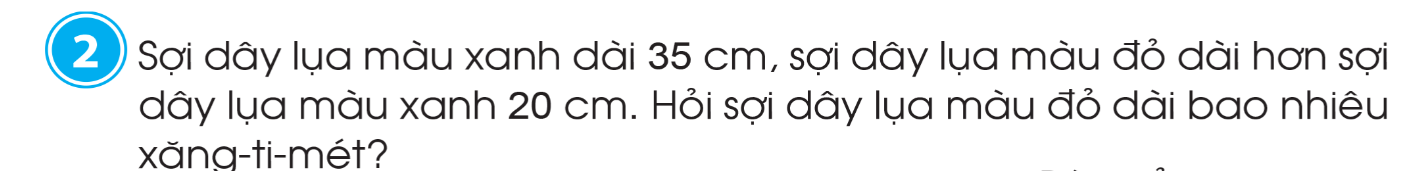 Tóm tắt
Sợi dây xanh :
Sợi dây đỏ     :
20 cm
35 cm
? cm
Bài giải
Sợi dây lụa đỏ dài là:
35 + 20 = 55 (cm)
Đáp số: 55 cm
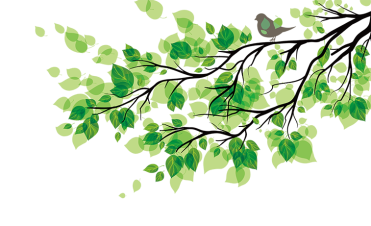 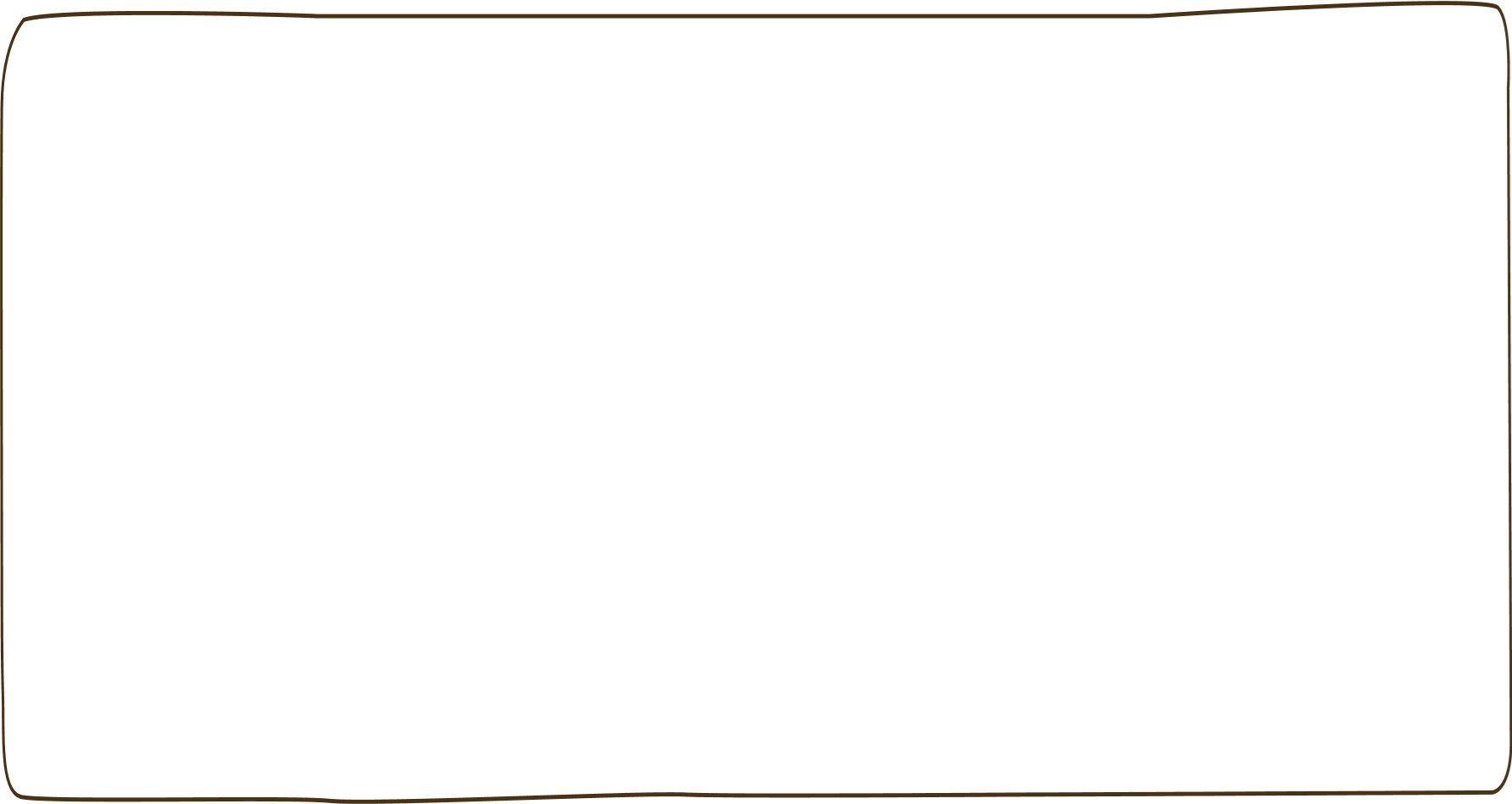 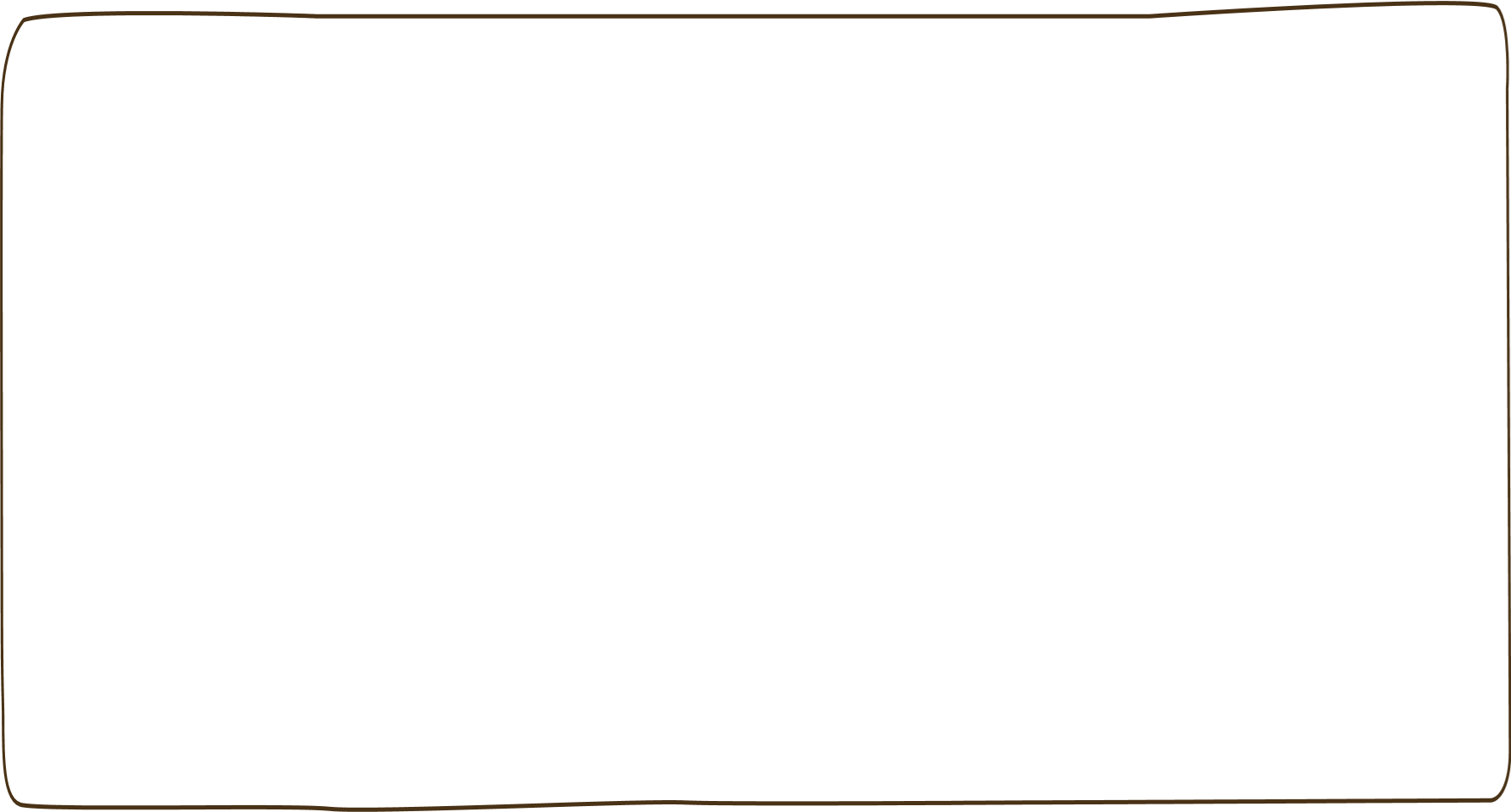 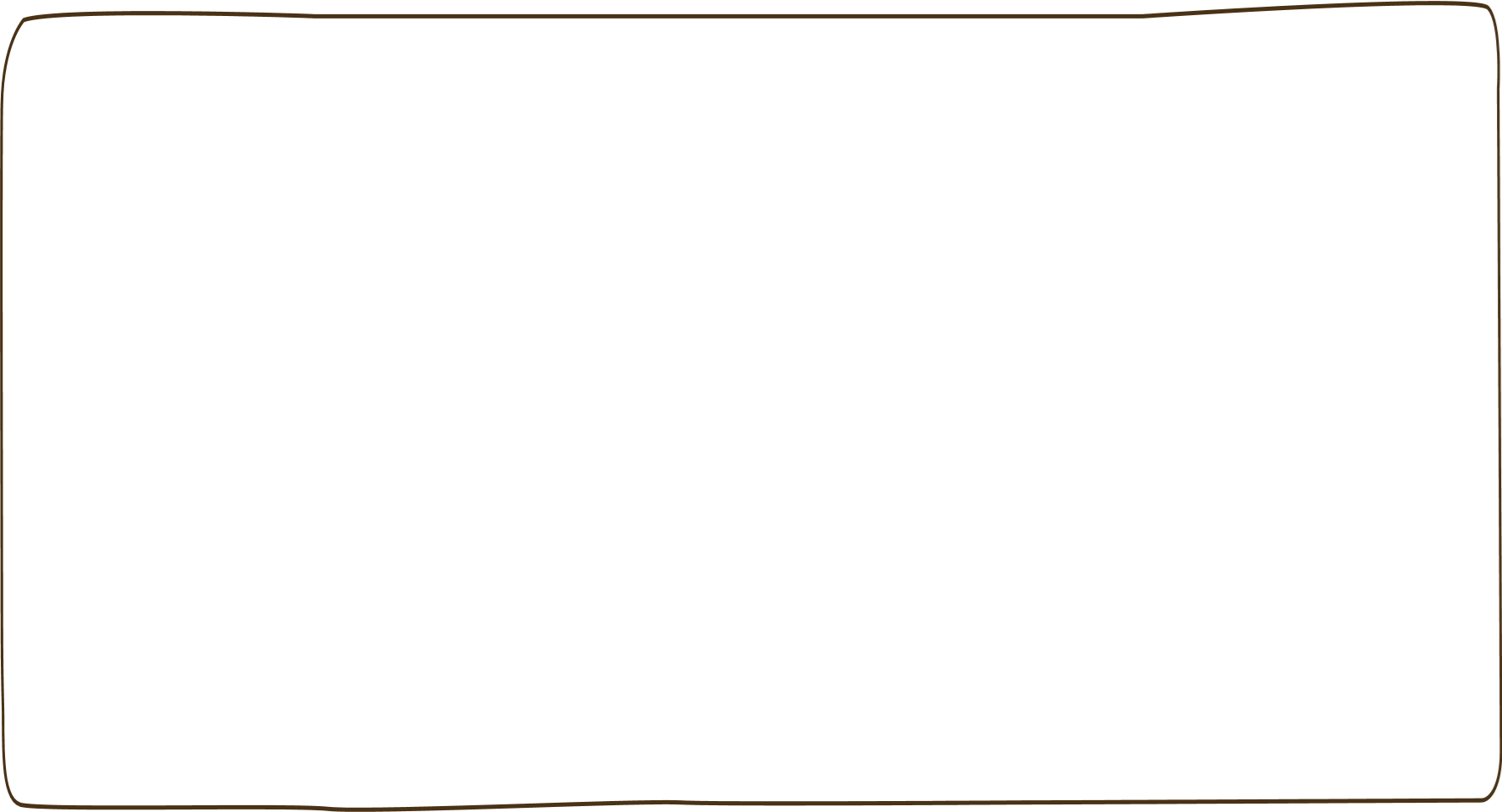 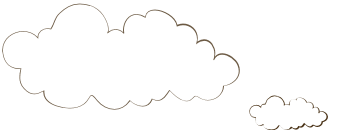 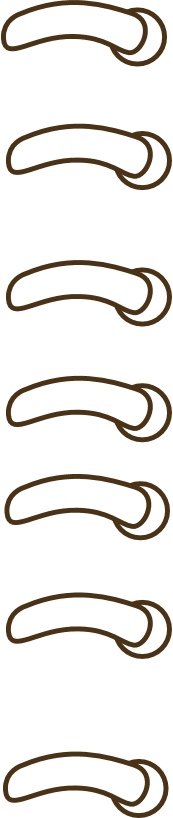 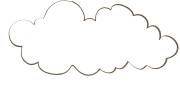 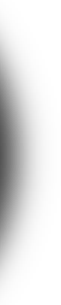 Kiến thức cần ghi nhớ
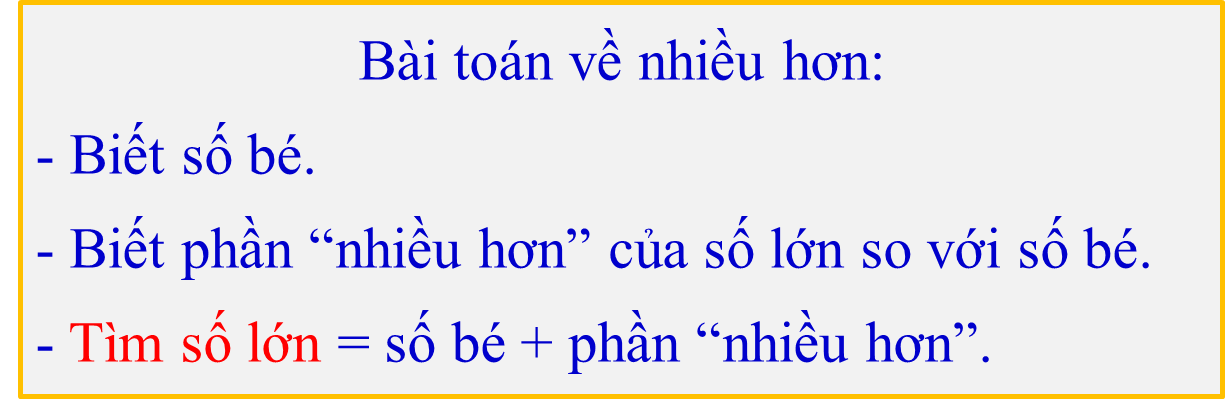 Hẹn gặp lại các con
 trong những tiết học sau!